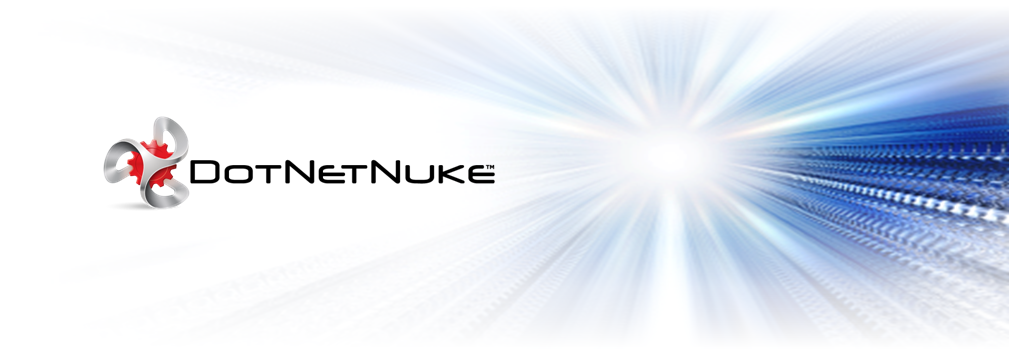 C.M.S. Redefined:Cloud. Mobile. Social.
CMS Expo 2012
Chicago, IL
May 9, 2012
Presenter
Shaun Walker
Co-Founder & CTO
DotNetNuke Corporation

- 20 years professional experience in architecting and implementing enterprise software solutions for private and public sector organizations.
- Creator of DotNetNuke, a Web Content Management Platform for Microsoft .NET which is the Largest and Most Successful Open Source Project native to the Microsoft Platform
- Served as a founding Director for the Outercurve Foundation, a non-profit foundation created in 2009 by Microsoft Corporation for enabling the exchange of code and understanding among software companies and open source communities.
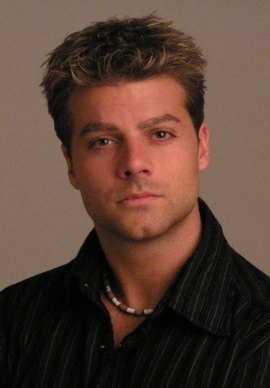 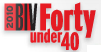 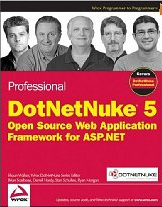 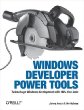 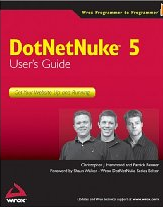 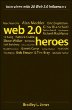 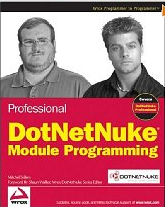 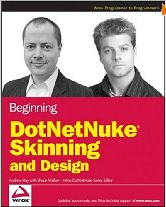 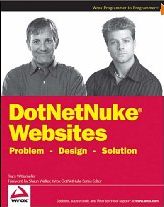 2
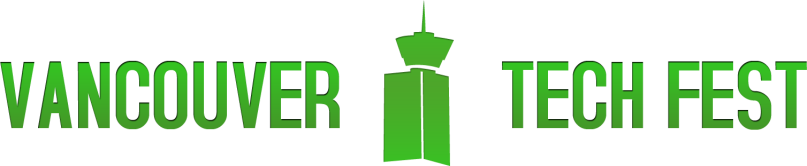 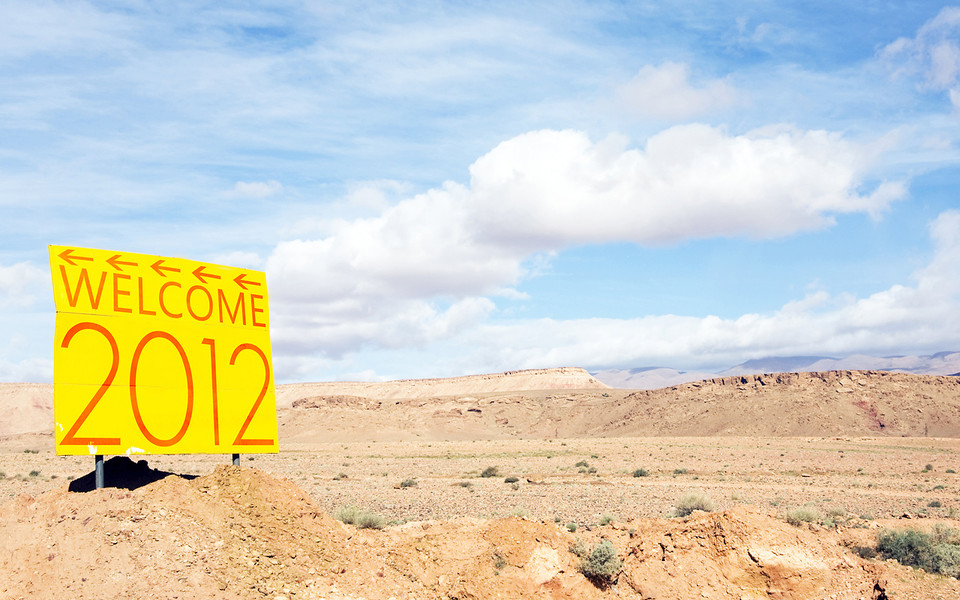 Industry Trends…
Content Management System Maturity
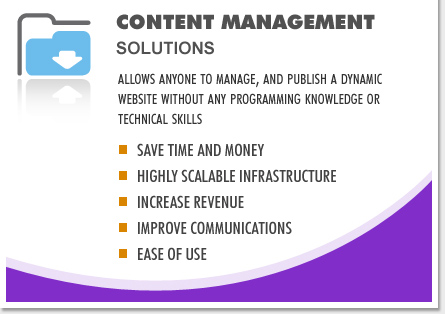 One Thing is Certain… The Future Is Uncertain…
2020
????????
2010
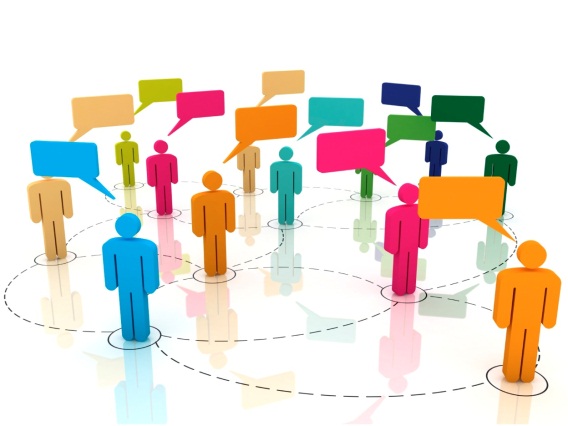 Communication Age
Dynamic – Push & Pull
Growth
2000
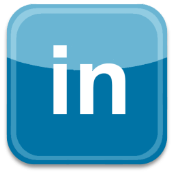 Information Age
Static - Push
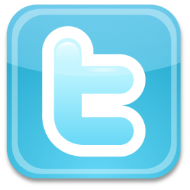 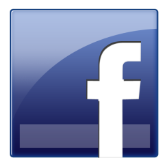 One-to-Many
Many-to-Many
Multi-Dimensional
Time
Globalization
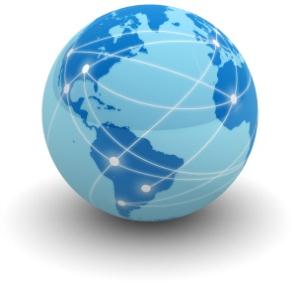 Outsourcing
 Globalization
  Commoditization
   Differentiation
    Specialization
     Resource Reallocation
      Outsourcing
“Consumerization of Technology”
Always Connected
Broadband Infrastructure
High Speed Mobile Devices
Virtualization
Emergence of Collaborative Business Networks
“The World is Flat”
Business is no longer hierarchical or vertical
It is interconnected and horizontal
Requires superior collaboration, coordination, and communication
Greater emphasis on relationships and interactions
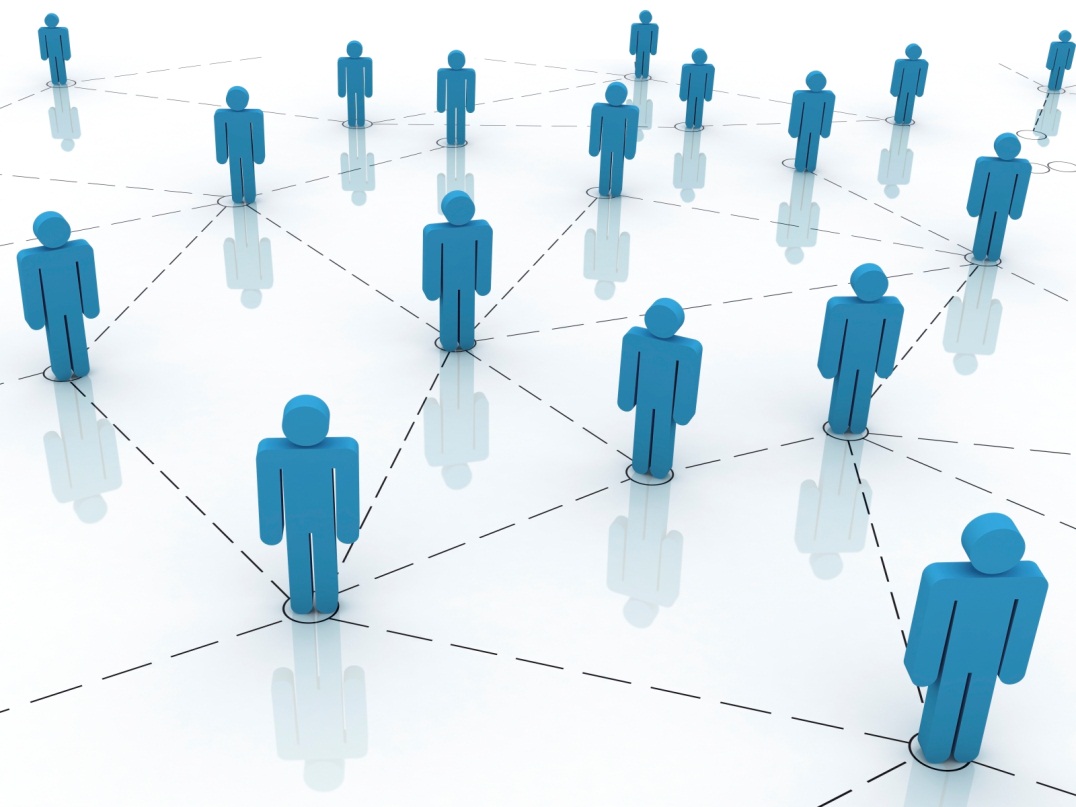 Systems of Engagement
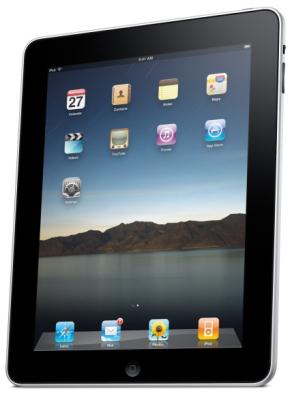 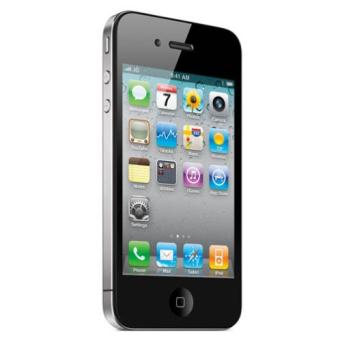 Morgan Stanley estimates that by 2015, the mobile web will be bigger than desktop internet.
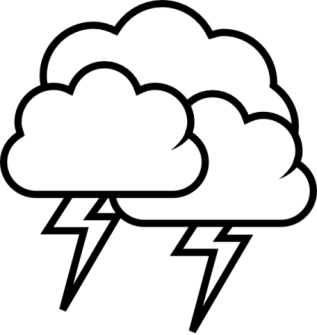 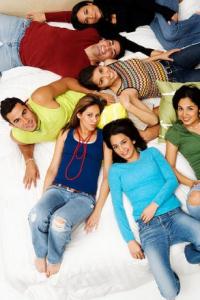 150 million
Mobile
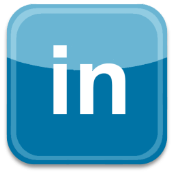 800 million
300 million
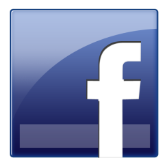 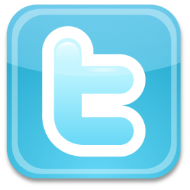 Cloud
Social
Systems of Engagement Value Proposition
Shorter project cycles
Faster response time
Greater agility
Lower management overhead
Higher productivity
Improved communication
Cost effective
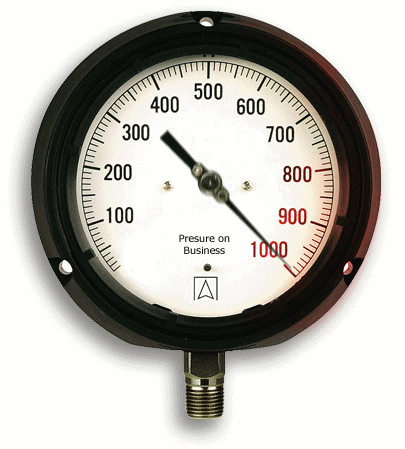 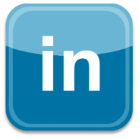 The Content Explosion
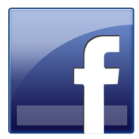 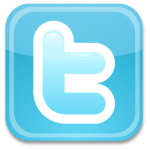 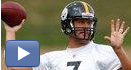 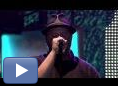 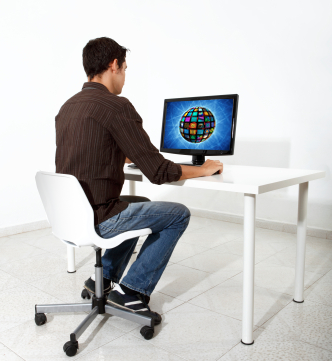 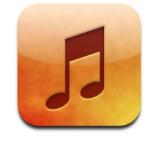 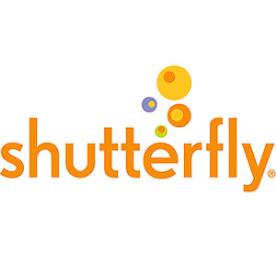 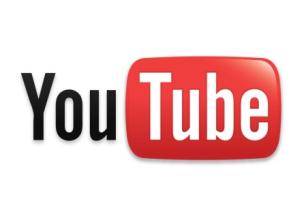 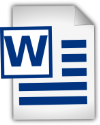 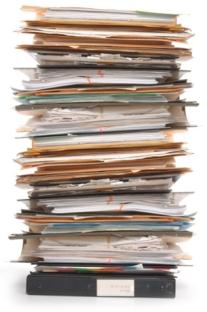 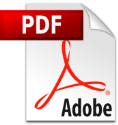 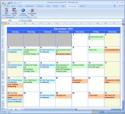 CMS 1.0
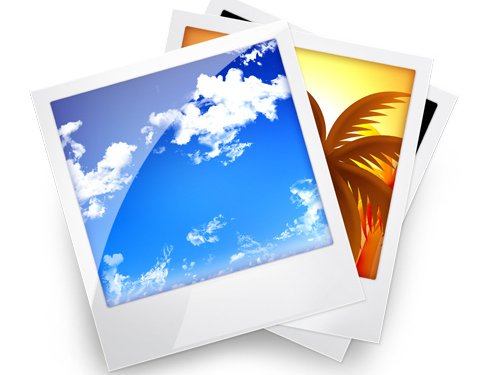 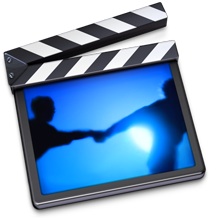 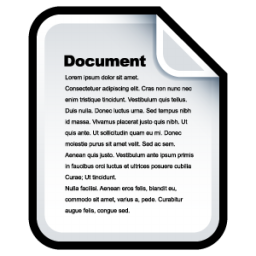 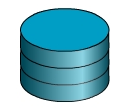 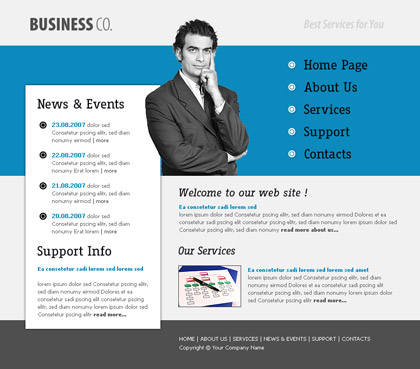 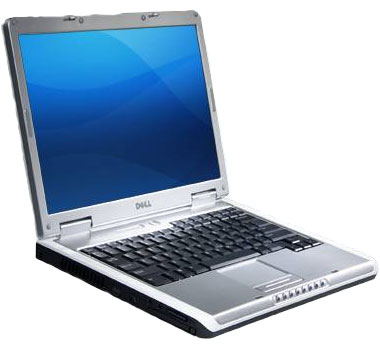 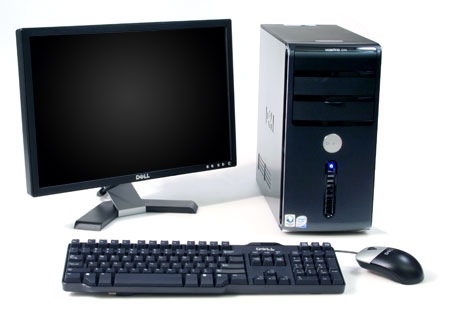 11
CMS 2.0
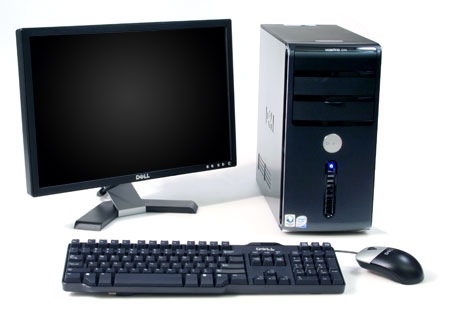 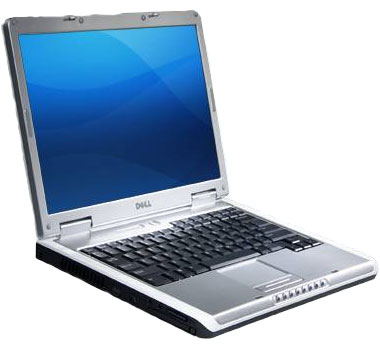 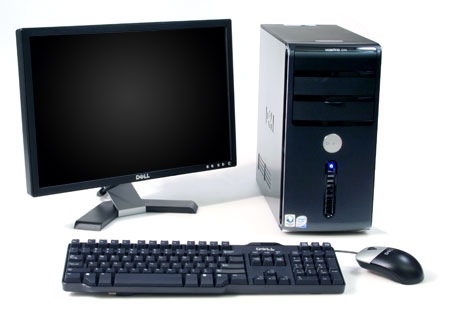 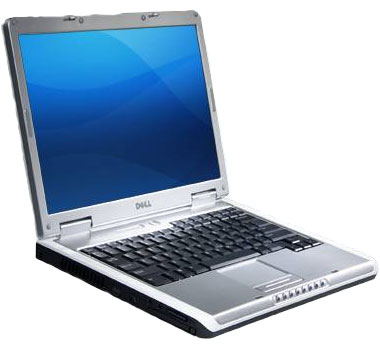 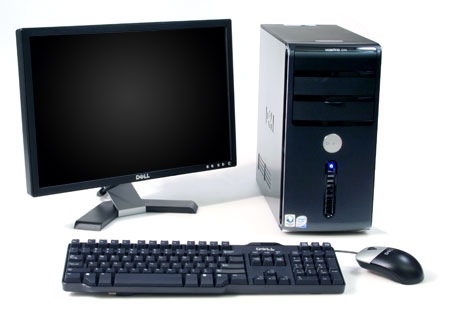 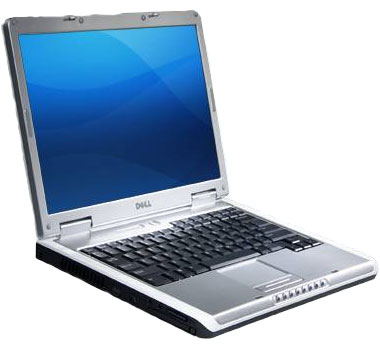 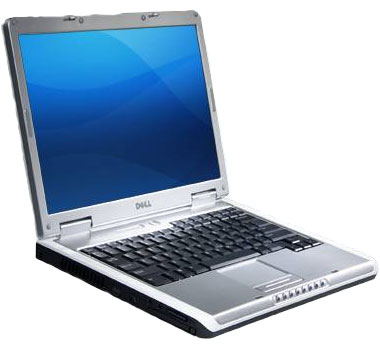 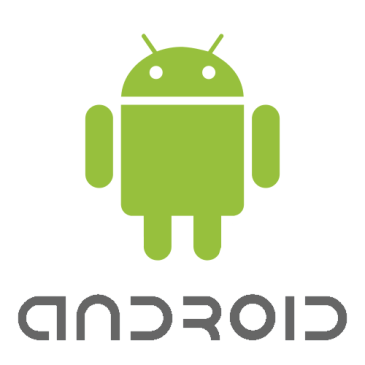 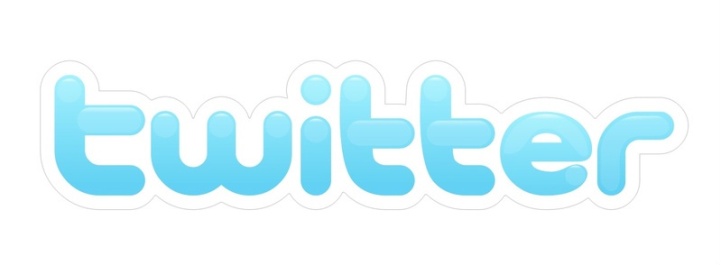 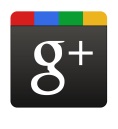 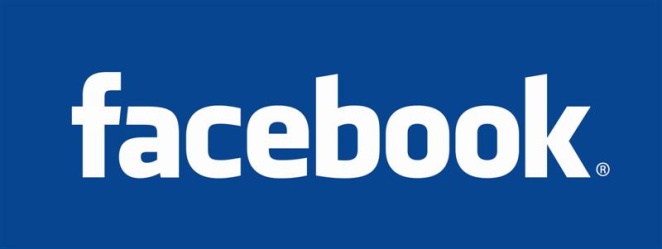 100M users
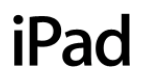 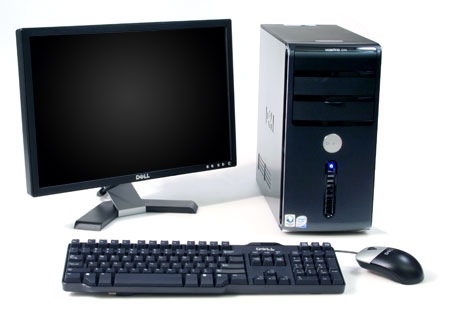 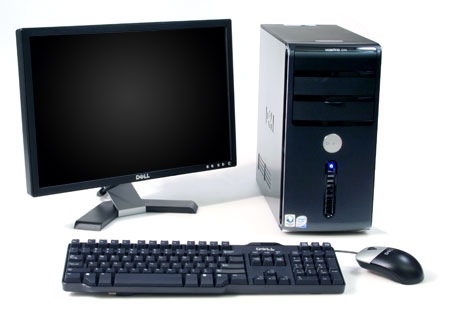 300M users
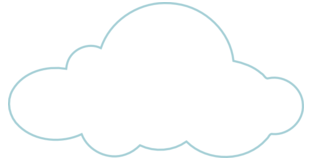 800M users
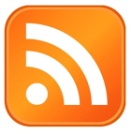 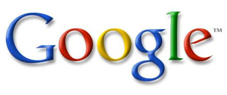 Cloud
Mobile Web
Social Web
Social Web
Open Web
Mobile Web
Open Web
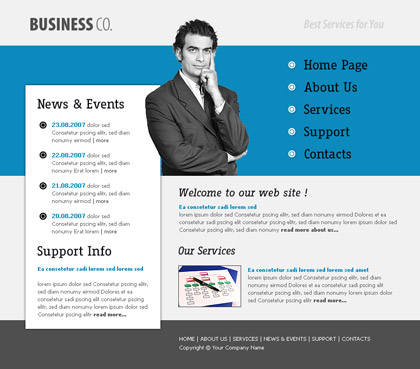 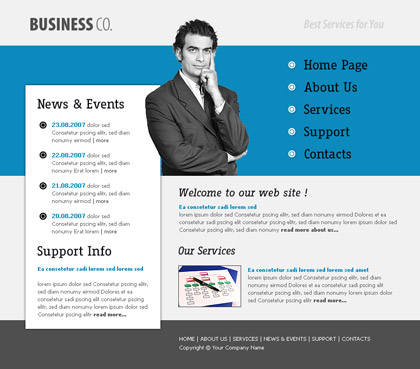 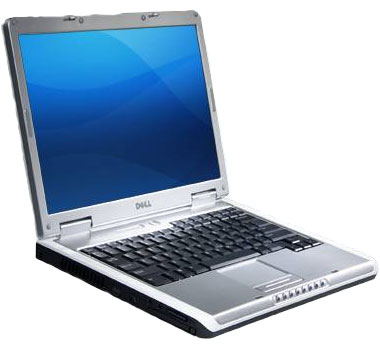 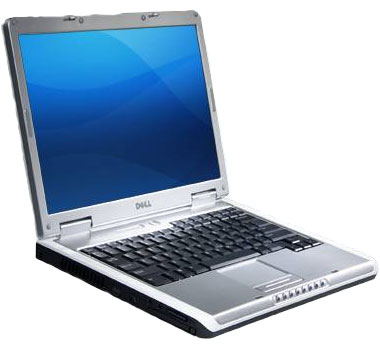 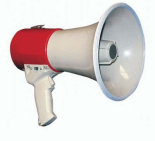 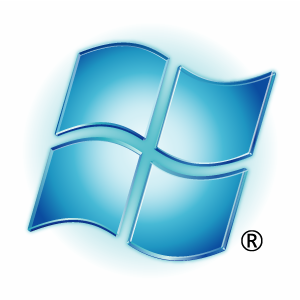 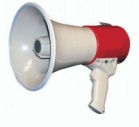 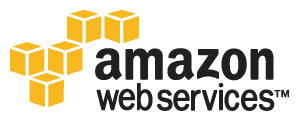 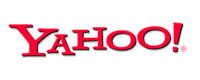 Cloud
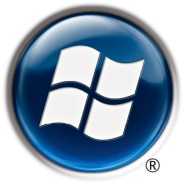 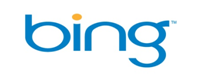 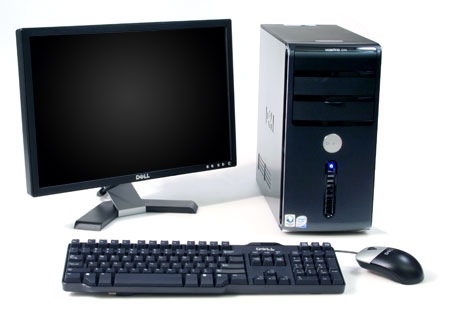 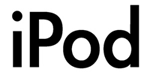 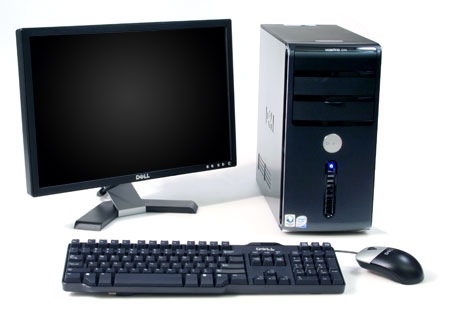 150M users
500M users
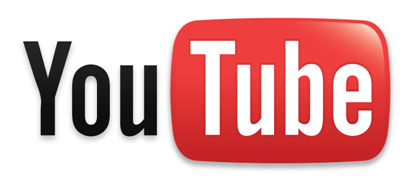 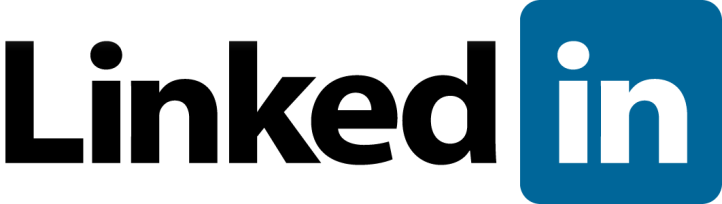 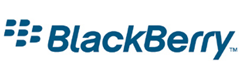 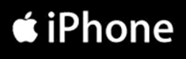 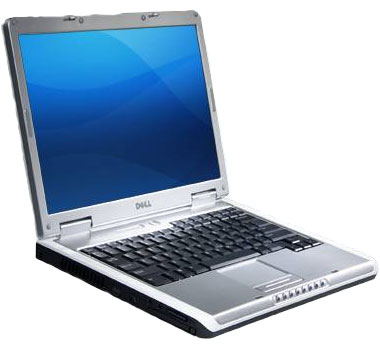 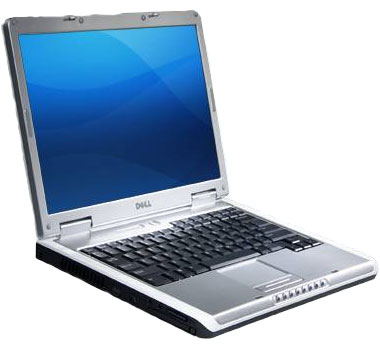 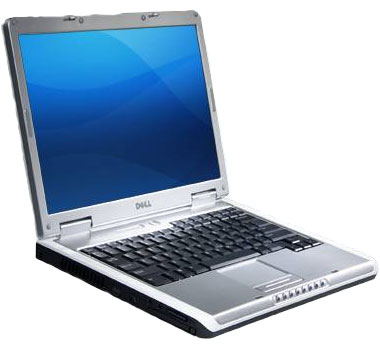 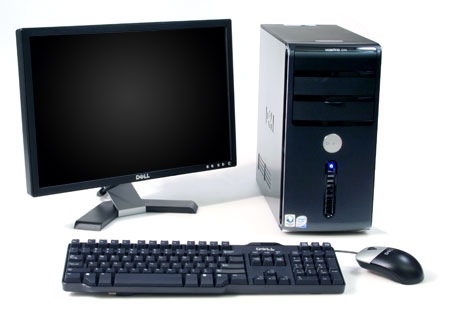 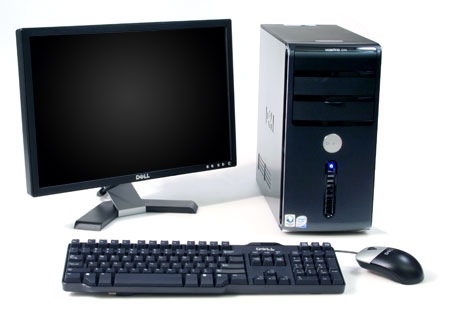 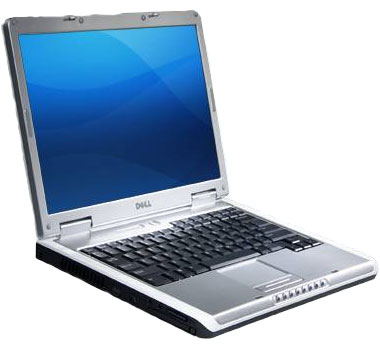 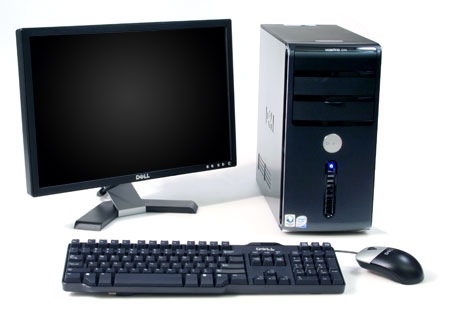 12
Your CMS is The Central Hub of Your Business
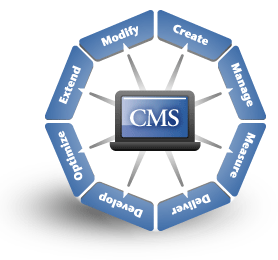 Systems of Engagement
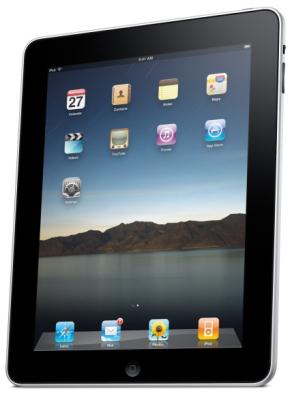 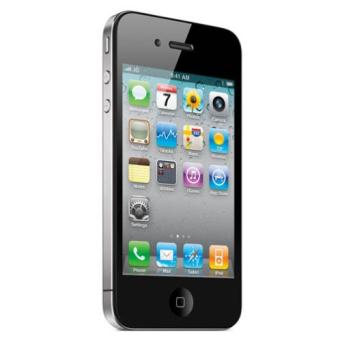 Morgan Stanley estimates that by 2015, the mobile web will be bigger than desktop internet.
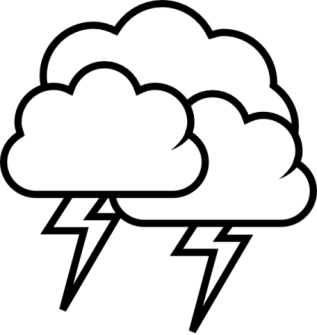 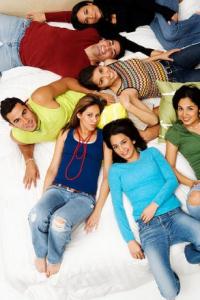 150 million
Mobile
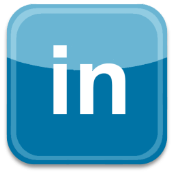 800 million
300 million
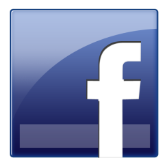 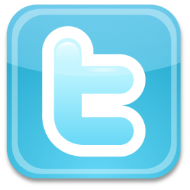 Cloud
Social
CMS + Engagement = A Perfect Marriage
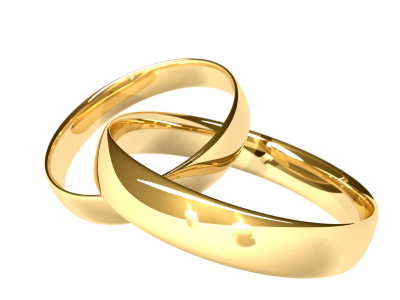 Adoption of Systems of Engagement (2012)
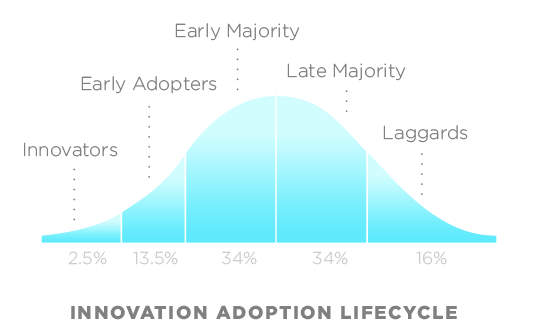 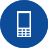 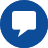 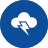 Customers want Technology
Customers want Solutions and Convenience
“C.M.S.” Redefined:
Cloud
Mobile
Social
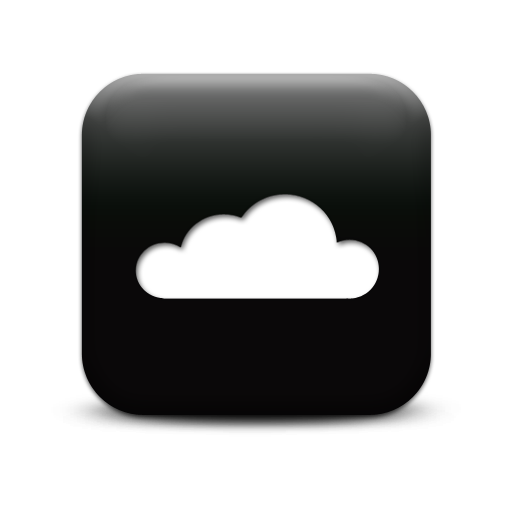 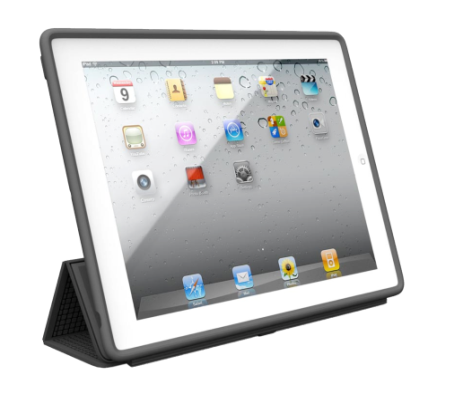 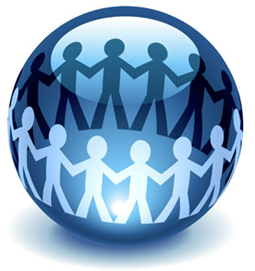 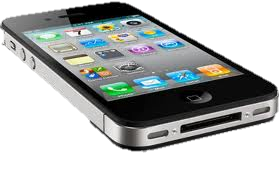 17
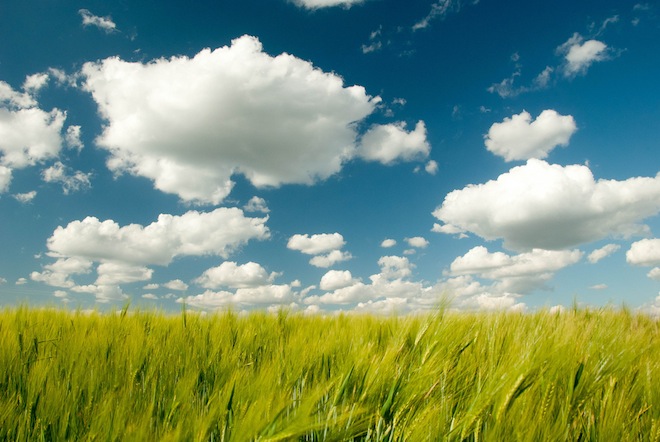 Shaun Walker, CTO
DotNetNuke Corporation
@sbwalker
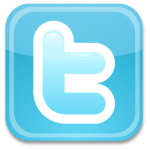